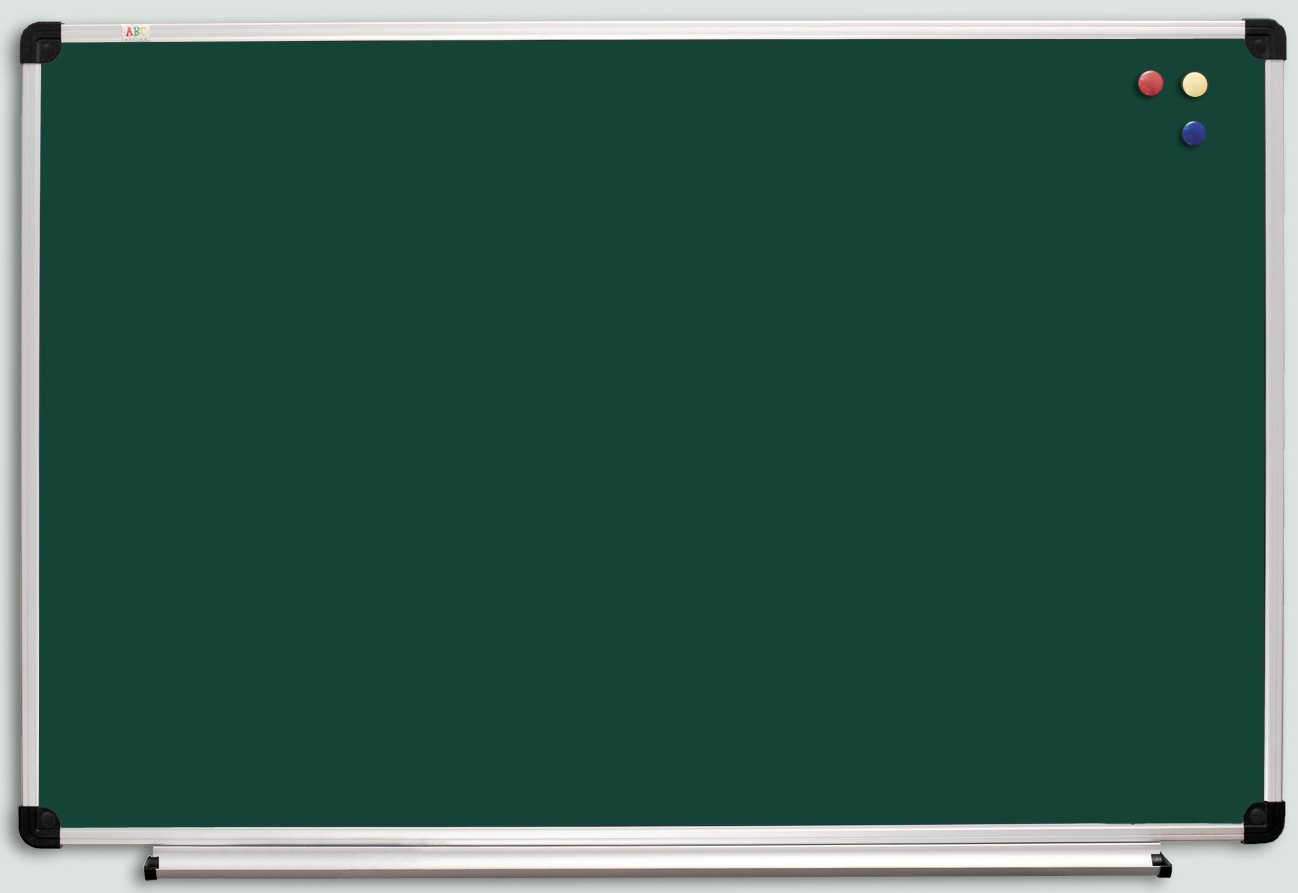 23 октября
Классная работа
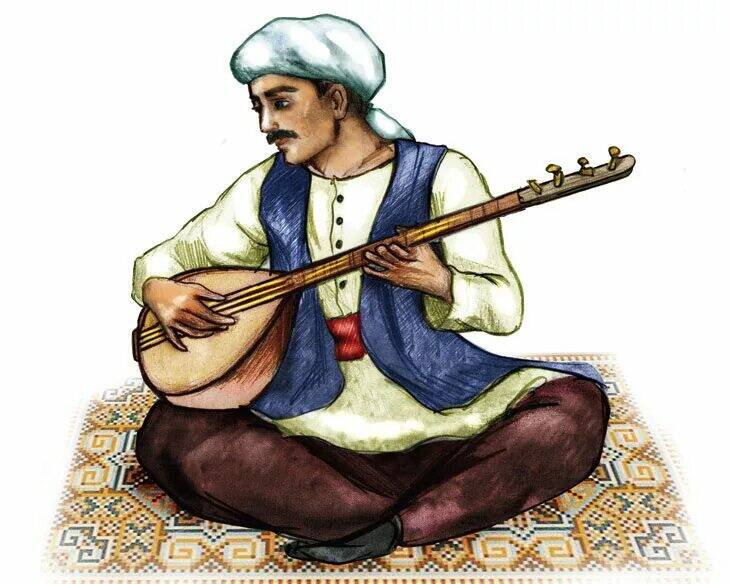 ?
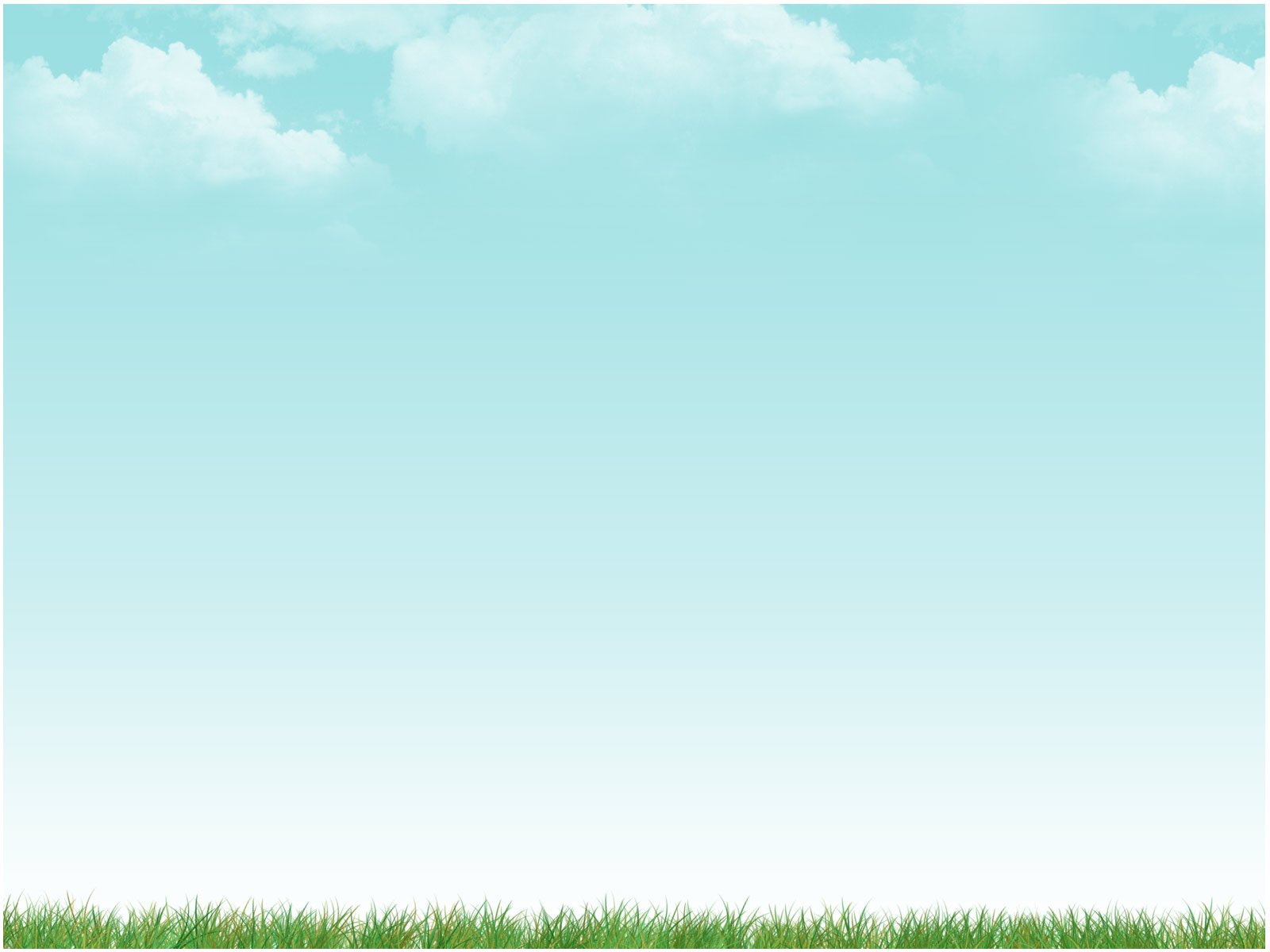 Сказки
Народные
Авторские
о животных
волшебные
о животных
волшебные
бытовые
бытовые
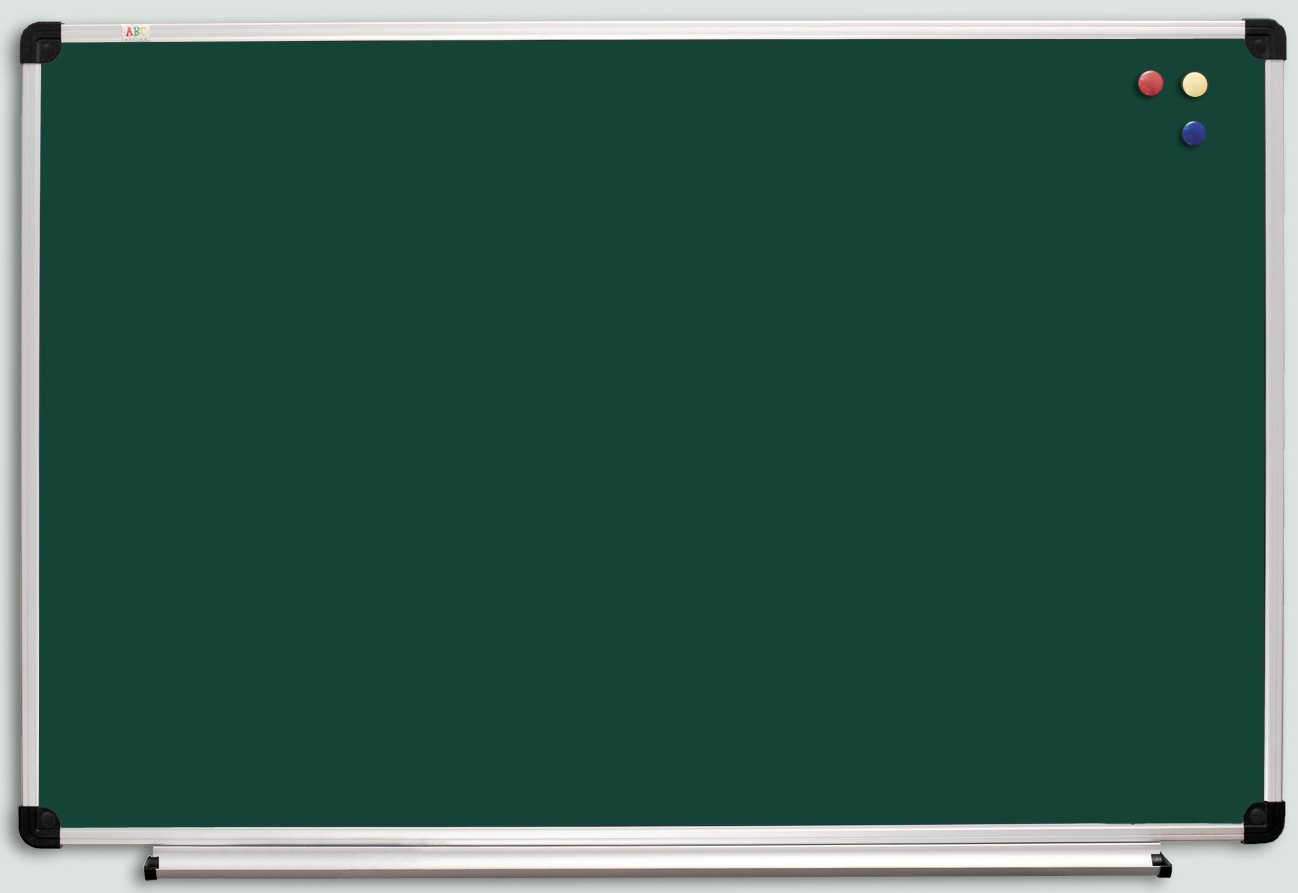 Турецкая сказка Ашик-Кериб
УМК Школа России
литературное чтение
4 класс
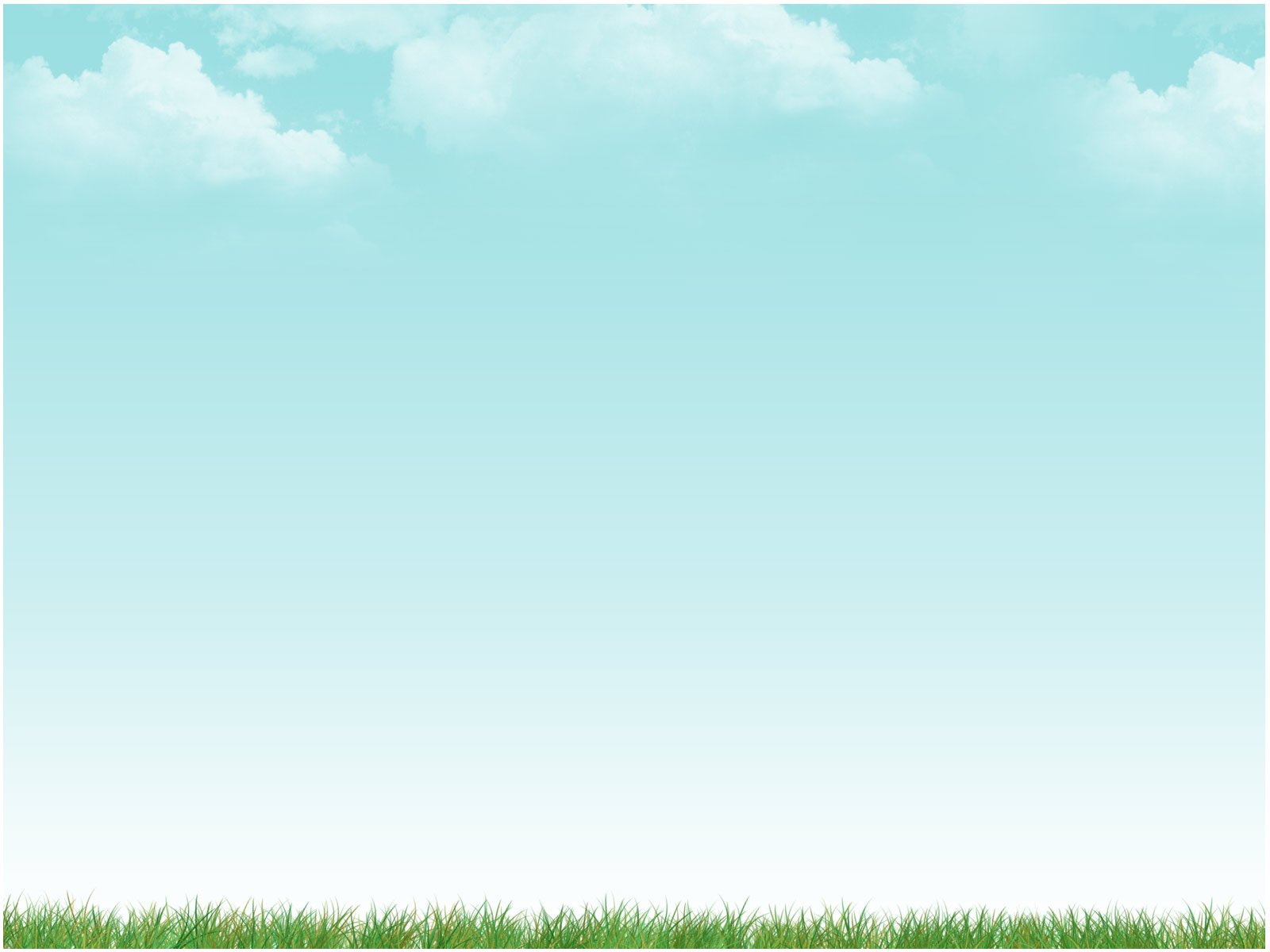 «Ашик-Кериб»восточная сказка
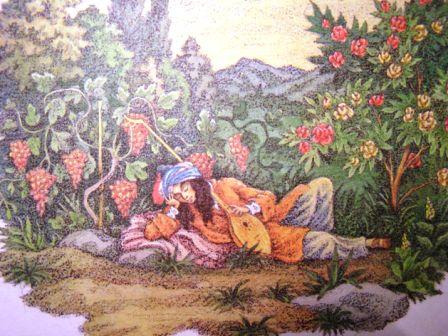 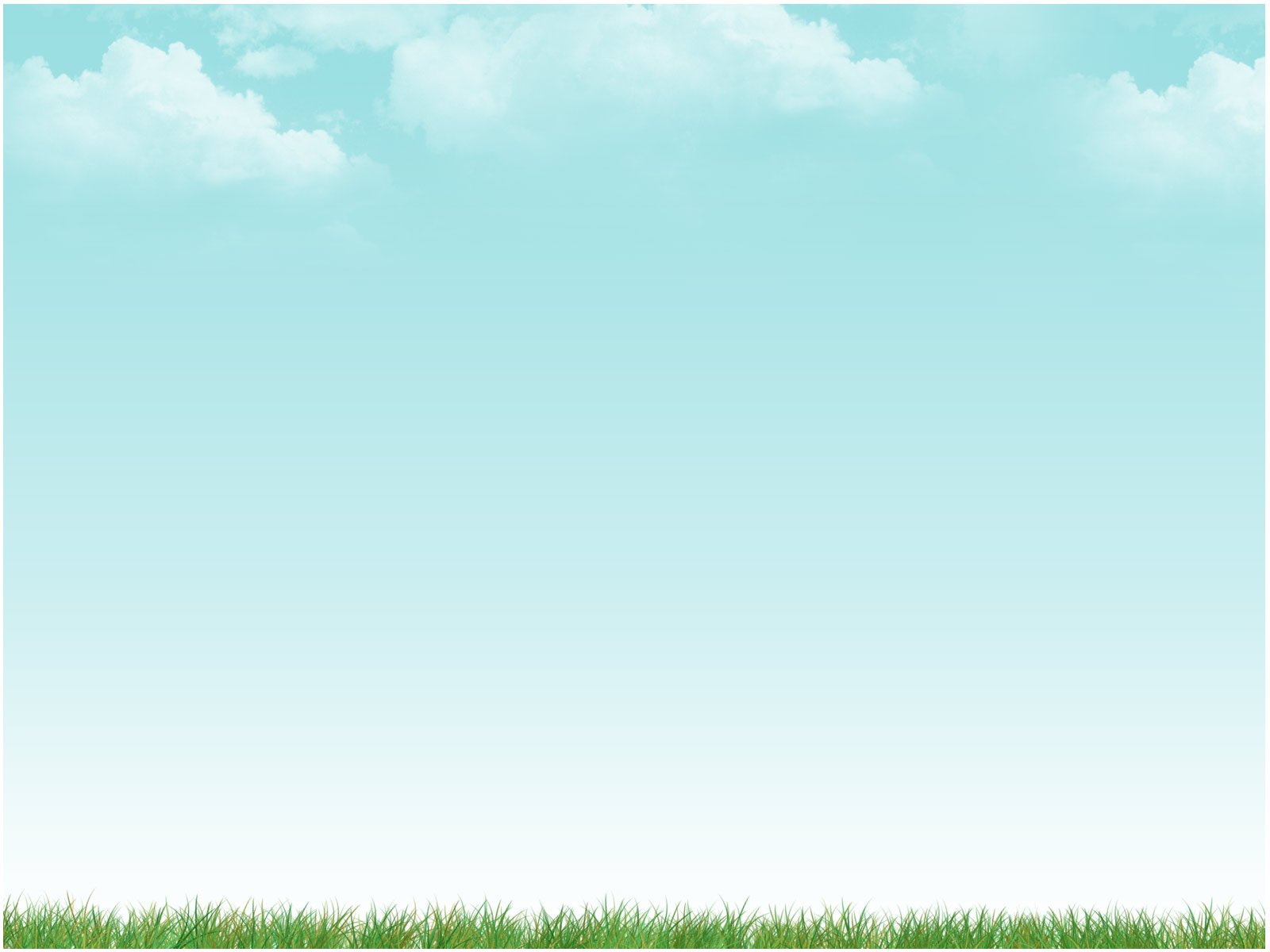 Особенности волшебных сказок
Троекратность
Чудеса 
Волшебные предметы
План сказки "Ашик - Кериб:
1. Богатая красавица и бедный балалаечник.
2. Встреча и уговор в саду. 
3. План Ашик-Кериба. 
4. Нежданный попутчик и подлость. 
5. Как Ашик-Кериб разбогател. 
6. Помощь всадника на белом коне. 
7. Незнакомец в доме матери Ашик-Кериба. 
8. Чудеса на свадьбе Куршуд-Бека. 
9. Свадьба Ашик-Кериба.
Тест
Кем был Ашик-Кериб?
          богатый турок
             бедный певец     
             великий паша
2. В каком городе жила Магуль-Мегери?
          Карс  
             Тифлиз
             Арзерум
А
Б
В
А
Б
В
Тест
3. Кто помог Ашик-Керибу?
           Куршуд-бек
               св. Георгий
               мать
4. Как Ашик вернул матери  зрение?
           сказал волшебные слова
               намазал глаза комком земли
               спел свою лучшую песню
А
Б
В
А
Б
В
Словарик восточных слов
Ага – 
Газель – 
Оглан –
Караван-сарай -

 Минарет –

Салям алейкум – 
Намаз – 
Сааз – 
Ашик -
господин
здесь: красавица, стройная как газель
юноша
постоялый и торговый дом в городе, на дороге
башня у мечети, откуда созывали мусульман на молитву
здравствуйте!
ежедневное пятикратное моление
турецкая балалайка
певец
Словарик восточных слов
Аллах –
Чауши –
Ана –
Хадерилиаз –
Кериб –
Рашид –
Чапра –
Шинды-гёрурсез –
Маулям –
Бог
слуги
мать
святой Георгий
нищий
храбрый
занавес
скоро узнаете
создатель
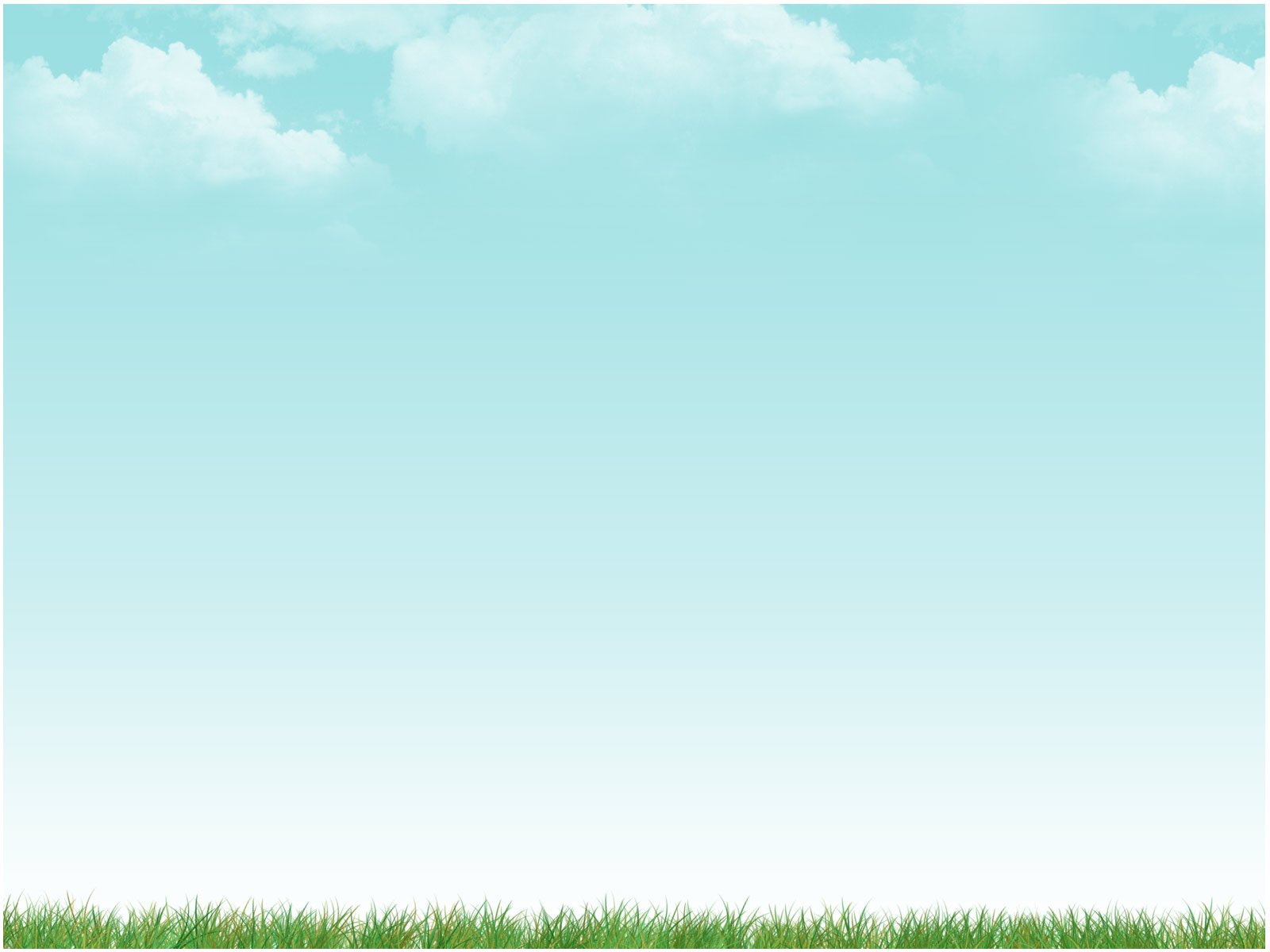 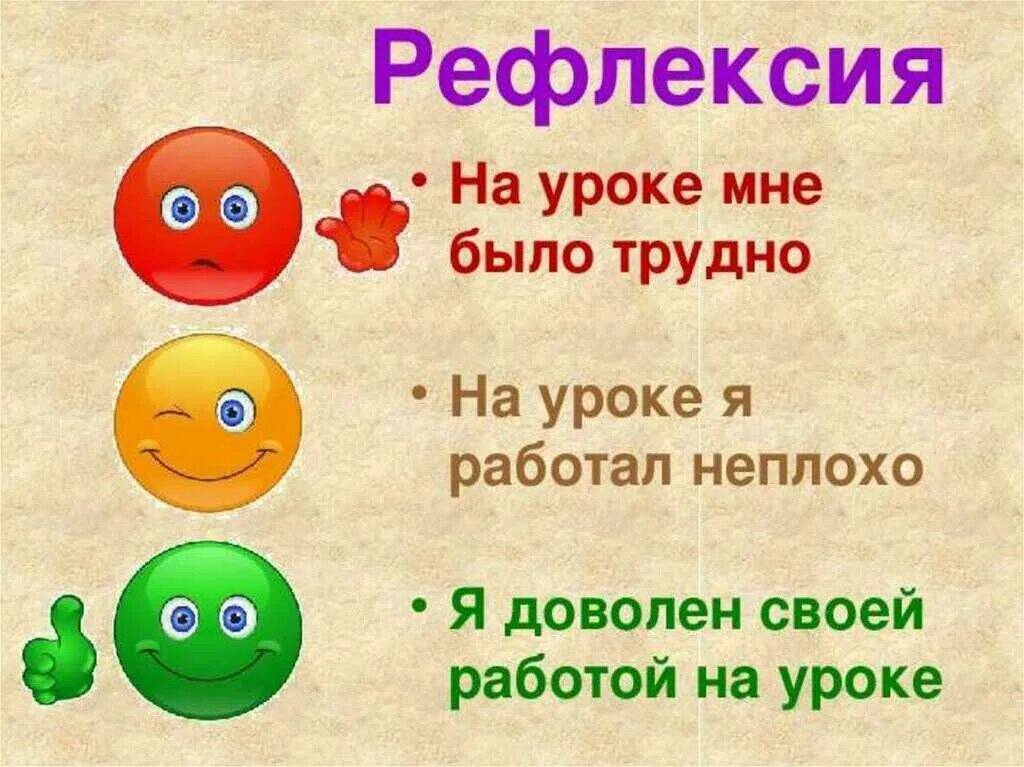 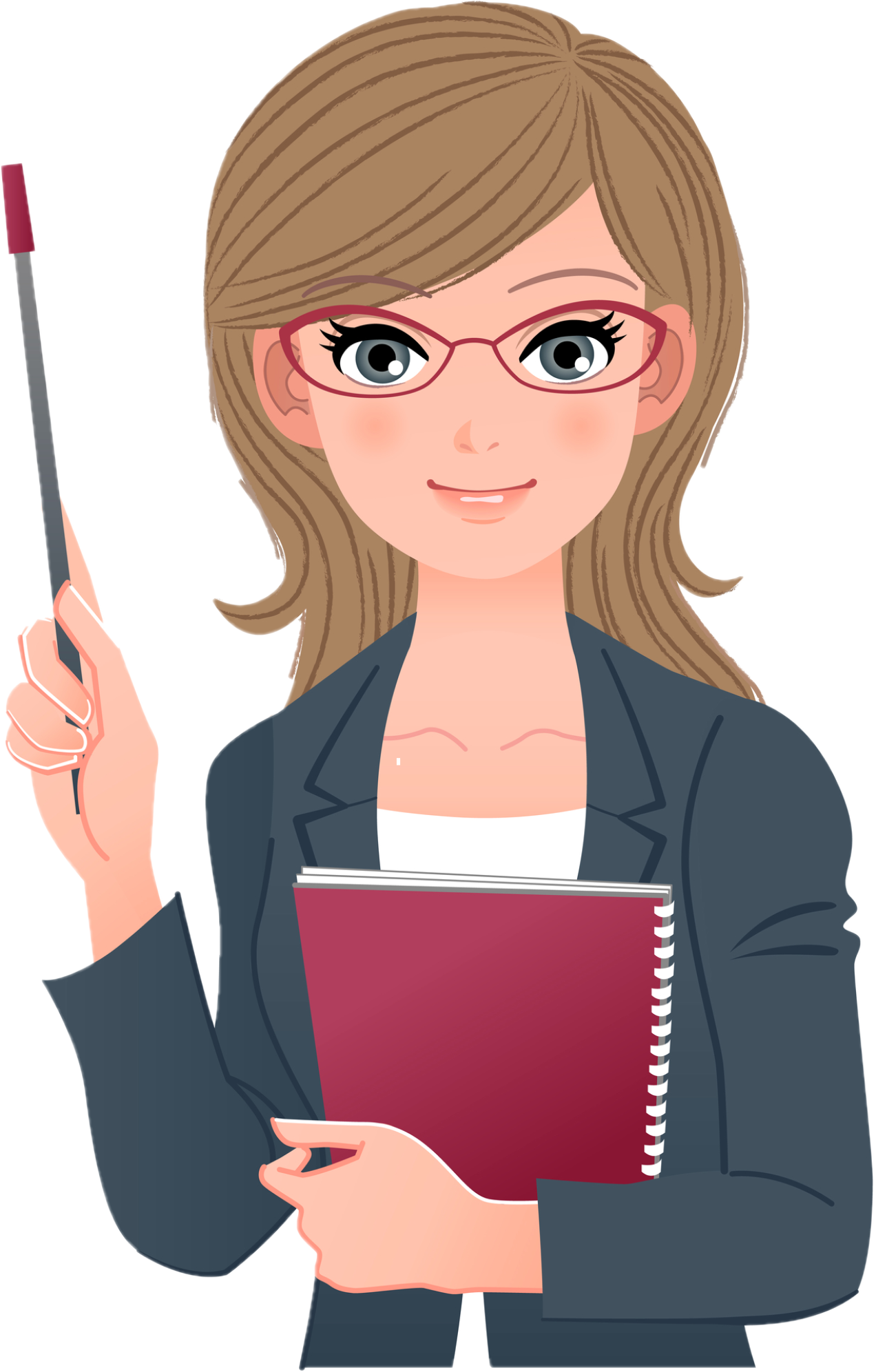